Ein Schulaustausch
Verbs with prepositions an, auf, für, vor
Revisit [-g-] [-g] [-ig]
Y9 German 
Term 3.1 - Week 5 - Lesson 55
Heike Krüsemann / Rachel Hawkes
Artwork: Steve Clarke

Date updated: 12 / 10 / 21
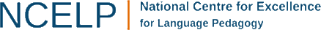 [Speaker Notes: Artwork by Steve Clarke. All additional pictures selected are available under a Creative Commons license, no attribution required.
Native-speaker teacher feedback provided by Stephanie Cross.

Learning outcomes (lesson 1):
Consolidation of SSC [-g-] [-g] [-ig]
Introduction of verbs with prepositions an, auf, für, vor, reflexive and non-reflexive use

Word frequency (1 is the most frequent word in German): 
9.3.1.5 (introduce) hoffen (auf) [689] interessieren [631] (sich) interessieren (für) [631] sich freuen (auf) [589] warnen (vor) [1337] Autor [723] Druck [558] Erfolg [541] Interview [931] Rede [759] morgen [752]
9.3.1.1 (revisit) ausgehen [483] begrüßen [1690] teilnehmen [1714] durfte, durftest [143] sollte, solltest [60] Bank2 [543] Lauf [1377] Müll [4506] Projekt [720] Zweck [1604] lokal [1981] sauber [2026]
9.1.2.6 (revisit) dich2 [217] mich2 [65] sich [14] anziehen [1436] fühlen [394] halten [155] nennen [191] waschen [2315] Bett [659] Stuhl [1661]  verantwortlich [1042] gerade [159] 

Source:  Jones, R.L & Tschirner, E. (2019). A frequency dictionary of German: Core vocabulary for learners. London: Routledge.

The frequency rankings for words that occur in this PowerPoint which have been previously introduced in NCELP resources are given in the NCELP SOW and in the resources that first introduced and formally re-visited those words. 
For any other words that occur incidentally in this PowerPoint, frequency rankings will be provided in the notes field wherever possible.]
sprechen / hören
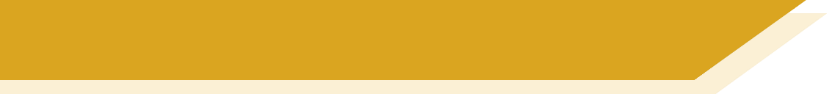 Phonetik
Remember that at the start or in the middle of words, German [g] is usually pronounced like the ‘g’ in English ‘go’, including in words that are written in a similar way to English words.
Sag die Wörter. Wie im Englischen oder anders?
anders
anders
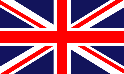 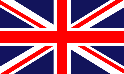 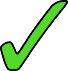 5
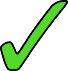 1
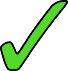 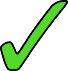 6
2
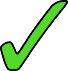 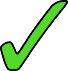 7
3
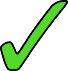 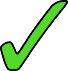 8
4
[Speaker Notes: Timing: 3 minutesAim: to remind students of the similarities and differences in the English and German pronunciation of the SSC [g], using cognates and near-cognates, most of which have not been previously taught. The activity aims to show that while the pronunciation of this SSC changes in English, it is consistent in German. Procedure:1. Students say the words aloud in German, (following the rule that [g] at the start or in the middle of words sounds like ‘g’ in ‘go’) 
2. They compare how the words sound with the pronunciation of their English equivalents.
3. They note down for each whether the [g] sound is the same as in English or different.
4. Click to listen and check the German pronunciation.

Transcript:digitalOriginalMigrationreligiösSignalorganischintelligentFigurWord frequency (1 is the most frequent word in German): digital [1291] Figur [1285] intelligent [3121] Migration [4123] organisch [1096]  original [4279] religiös [1977] Signal [1545]Source:  Jones, R.L. & Tschirner, E. (2019). A frequency dictionary of German: core vocabulary for learners. Routledge]
hören / sprechen
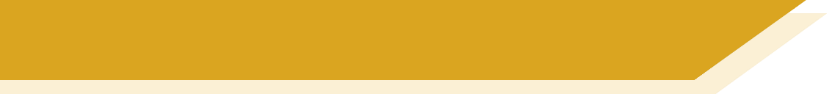 Phonetik
Remember that when you say the German [g] at the start or in the middle of a word, your vocal chords vibrate.
However, when [g] is the final sound in the word, it sounds more like ‘k’, and you don’t use your vocal chords.
Compare:
Flugzeuge
Flugzeug
The suffix –zeug often means –thing(s) in English.  E.g., Flugzeug  flying thing!
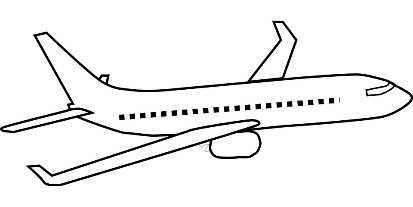 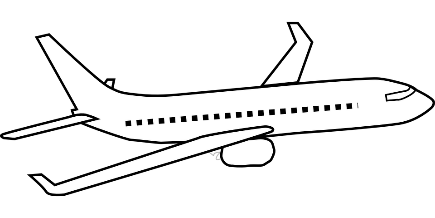 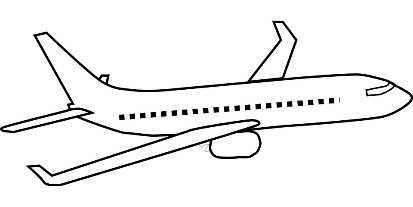 [Speaker Notes: Timing: 1 minuteAim: to recap the different sound and physiology involved in the final [g] sound in German, comparing it to the initial and mid-word sound. This prepares for the pronunciation task on the next slide.

Procedure:1. Students listen to each word.
2. They then touch their vocal chords and say the words again, hearing the difference between the two sounds, and feeling the difference between the voiced and unvoiced [g] sounds.


Transcript:FlugzeugFlugzeugeWord frequency (1 is the most frequent word in German): Flugzeug [1776]Source:  Jones, R.L. & Tschirner, E. (2006). A frequency dictionary of German: core vocabulary for learners. Routledge]
sprechen / hören
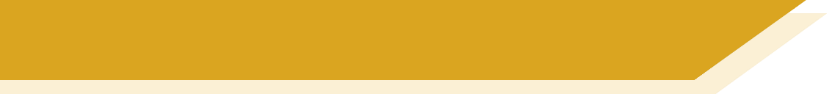 Phonetik
Sag die Wörter.
Singular
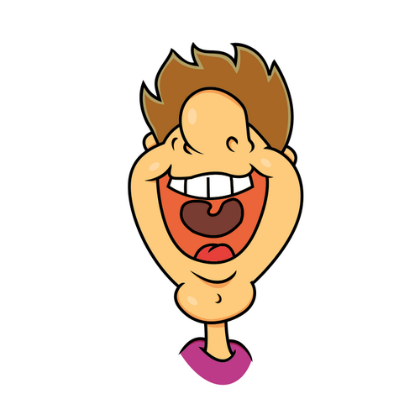 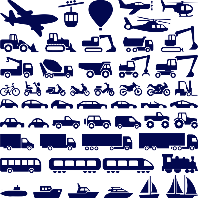 1
________
________
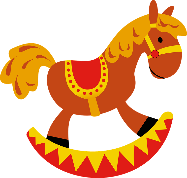 __________
__________
2
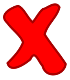 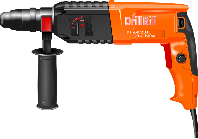 3
________
________
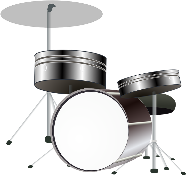 Plural
4
__________
__________
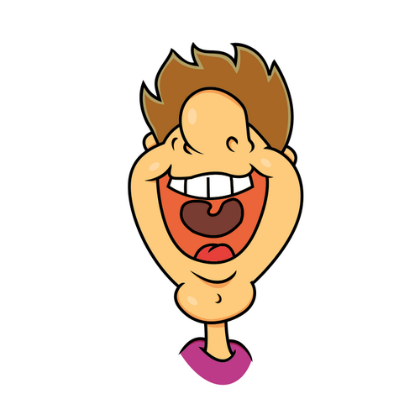 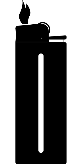 5
________
________
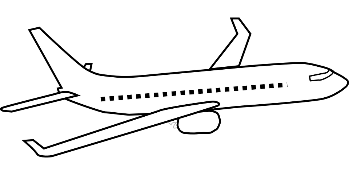 6
__________
__________
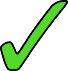 [Speaker Notes: Timing: 4 minutesAim: to practise pronunciation of two [g] sounds in German, consolidate knowledge of plural rule 1, and recall some known vocabulary. Picture prompts and/or English gloss are provided to support word recognition.Procedure:Students work in pairs to pronounce the words.

Transcript:Fahrzeug, FahrzeugeWord frequency (1 is the most frequent word in German): Fahrzeug [1721] Feuerzeug {>5009] Schlagzeug [>5009] Spielzeug [>5009] Werkzeug [3681] Source:  Jones, R.L. & Tschirner, E. (2019). A frequency dictionary of German: core vocabulary for learners. Routledge]
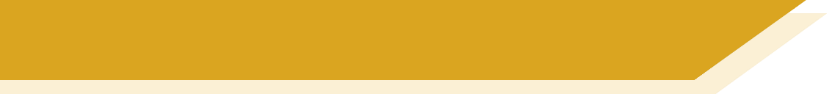 Vokabeln
hören / schreiben
Hör zu und schreib die Wörter auf Deutsch und Englisch.
1
2
3
7
4
8
9
5
10
6
11
[Speaker Notes: Timing: 5 minutes
Aim: to recognise (and transcribe) this week’s new vocabulary in the oral and written modalities.

Procedure:1. Click to hear the words in German.2. Students write down the English meaning.3. Click to reveal answers and transcriptions, one by one.
4. Click to cover the English.
5. Teacher now points at the German words in a random order.
6. Students say the English.

Transcript: 
der Autor
das Interview
hoffen (auf)
sich freuen (auf)
morgen
die Rede
interessieren
sich interessieren (für)
der Druck
warnen (vor)
der Erfolg]
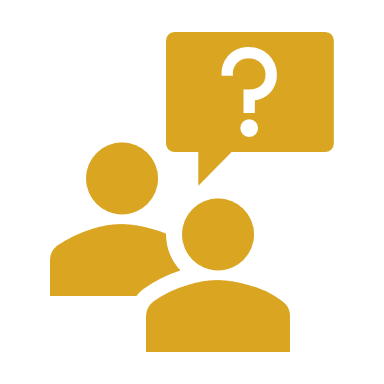 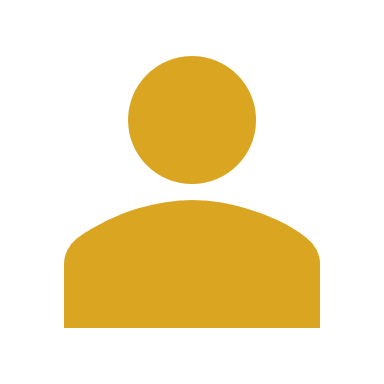 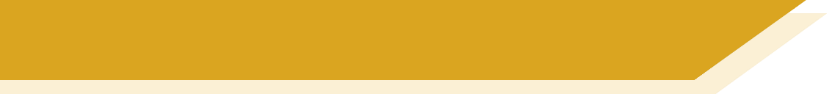 Vokabeln
Person A dreht sich um.Person B sagt die Wörter auf Deutsch.Person A übersetzt ins Englische.  Dann tauscht die Rollen.
hören / sprechen
morgen
die Rede
sich freuen (auf)
warnen (vor)
[to warn (about)]
[to look forward (to)]
[speech, talk]
[tomorrow]
sich interessieren (für)
interessieren
der Erfolg
[to be/get interested in]
[success]
[to interest]
der Autor
das Interview
hoffen (auf)
der Druck
[pressure]
[to hope (for)]
[author]
[interview]
[Speaker Notes: Timing: 5 minutes
Aim: to practise aural recognition and read aloud of this week’s new vocabulary.
Procedure:1. Person A turns away from the board.
2. Person B calls the German words in any order.
3. Person A translates them orally into English. (Person B corrects translations, if necessary).
4. They swap roles and repeat.]
Reflexive use: the ‘doer’ (subject) and ‘receiver’ (object) of the action are the same.
Grammatik
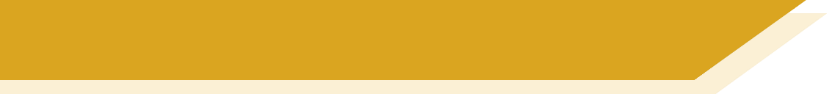 Using verbs reflexively
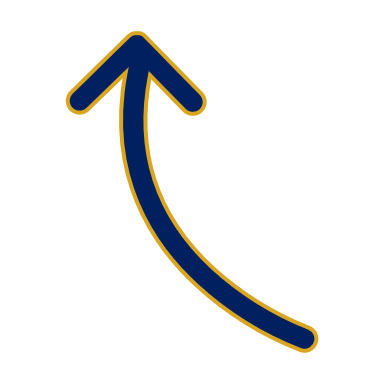 You know that many verbs can be used reflexively and non-reflexively:
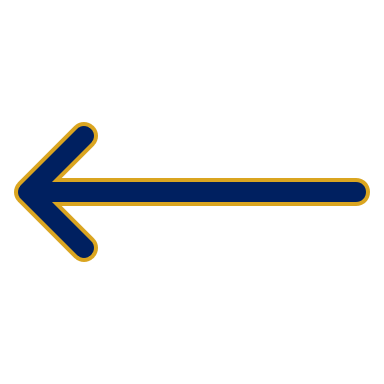 She dresses herself. (She gets dressed).
Sie zieht sich an.
[reflexive use]
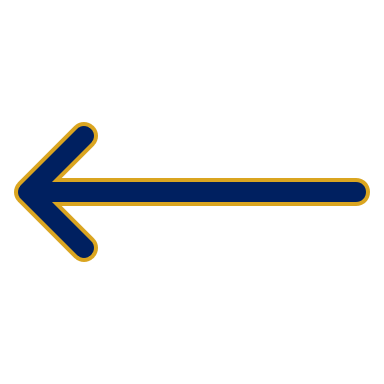 Sometimes English uses a different verb for reflexive and non-reflexive meanings.
Sie zieht die Jacke an.
She puts the jacket on.
[non-reflexive use]
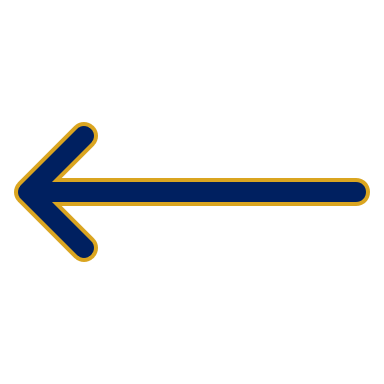 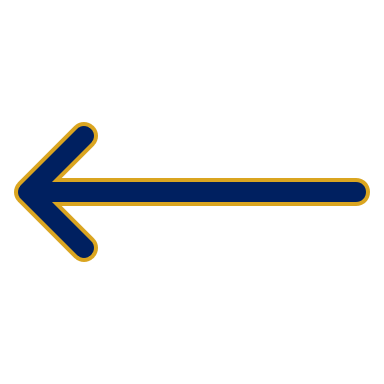 Use German reflexive pronouns in place of another object, as in English:
Some verbs in German are used reflexively but non-reflexively in English:
Ich fühle mich wohl.
[German reflexive use]
Ich feel well.
[English non-reflexive use]
[Speaker Notes: Timing: 2 minutesAim: to recap reflexive use of verbs in the present tense.Procedure:1. Click through the animations to present the knowledge.
2. Where appropriate, elicit the English meanings from students.]
Mia whatsappt Wolfgang über den Austausch. Ist das mich, dich, oder --?
lesen
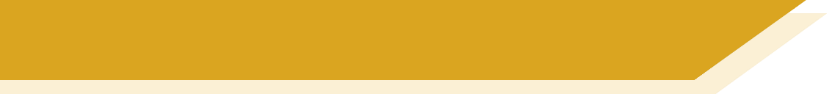 Mia an Wolf
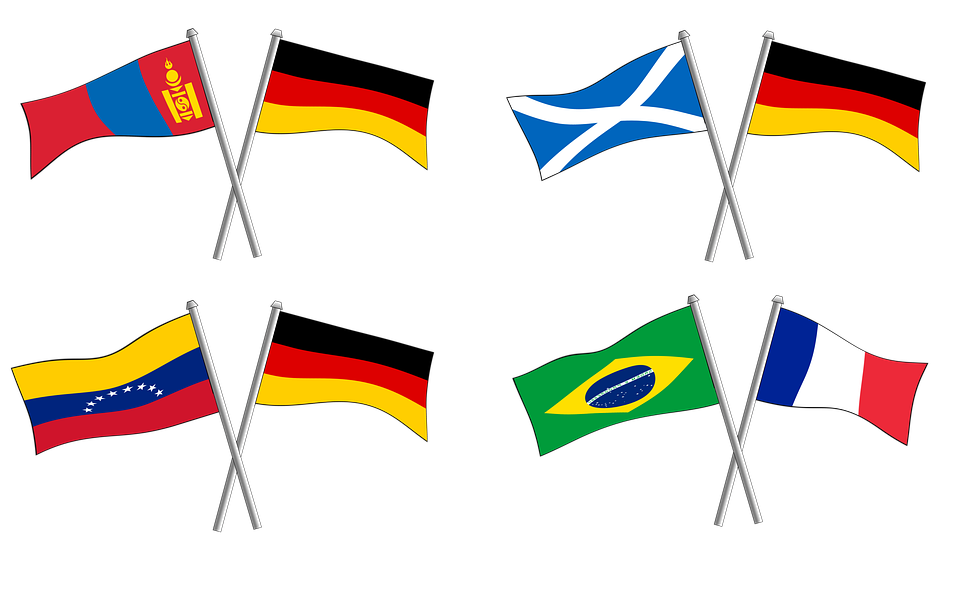 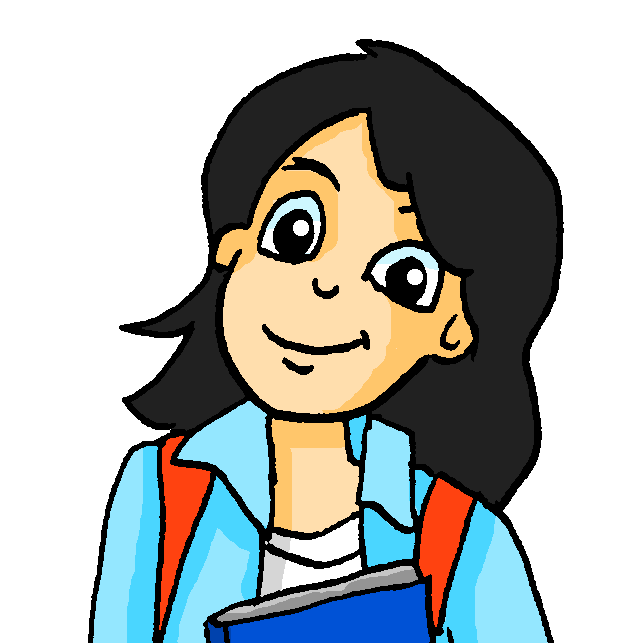 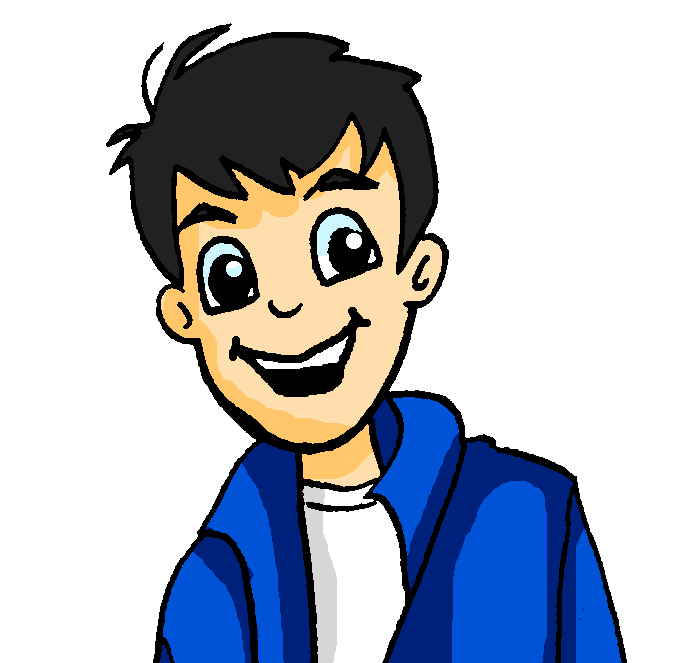 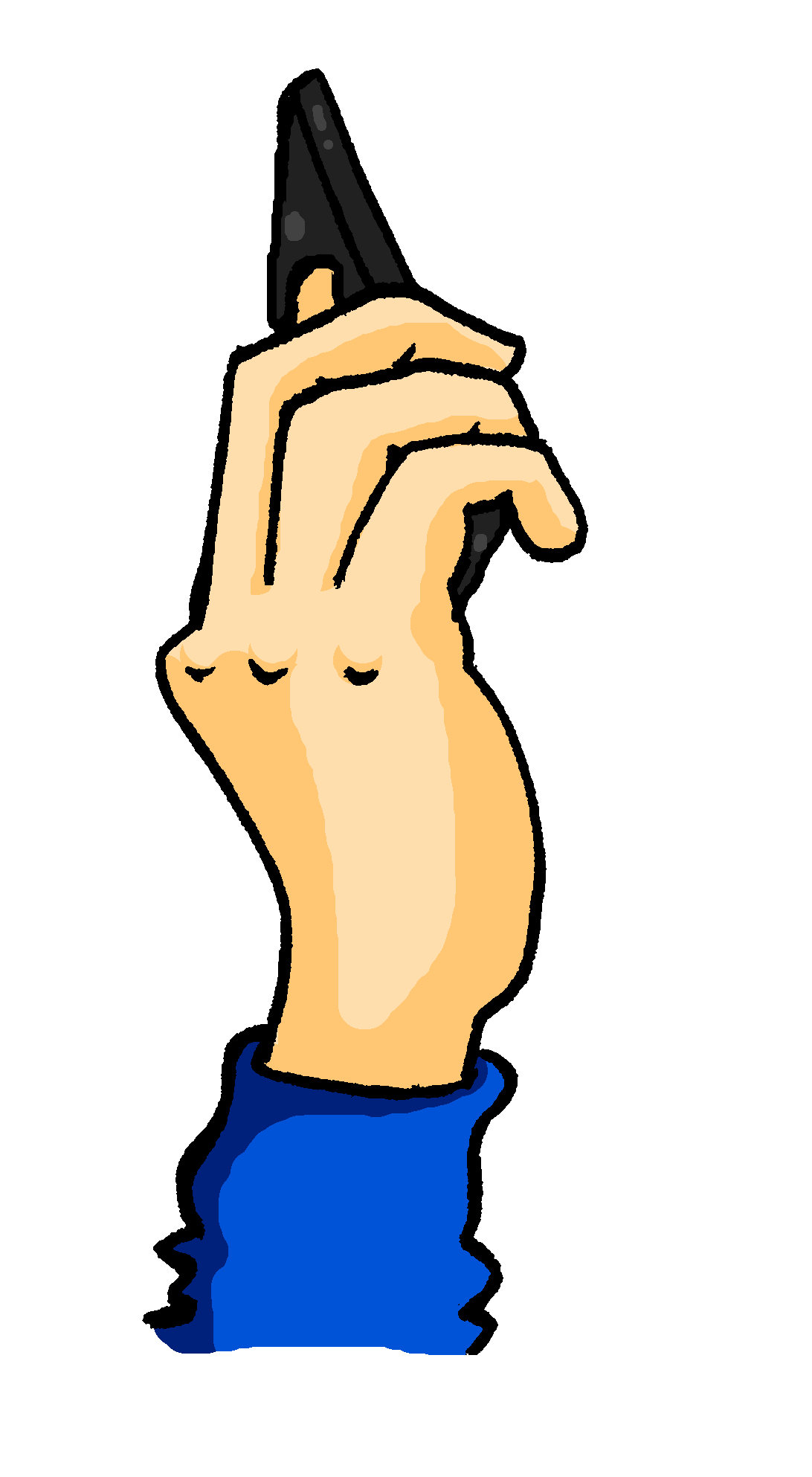 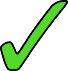 [   --   ]
dich
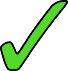 [   --   ]
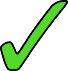 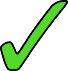 mich
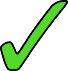 [   --   ]
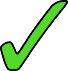 [  --  ]
dich
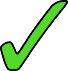 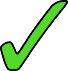 mich
[Speaker Notes: Timing: 7 minutesAim: to identify reflexive and non-reflexive use of verbs and select the correct pronoun where appropriate.Procedure:1. Students read items 1-8 and decide whether a pronoun is need and if so which one (mich or dich), or whether no pronoun is needed (where a direct object is involved). 
2. Click through the animations for the answer ticks. 
Word frequency (1 is the most frequent word in German): Source:  Jones, R.L. & Tschirner, E. (2019). A frequency dictionary of German: core vocabulary for learners. Routledge]
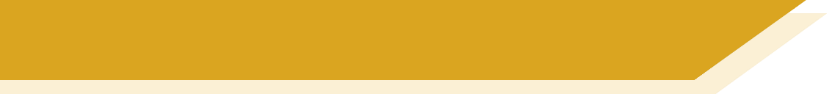 Mia an Alastair
Mia sitzt neben Wolfgang im Flugzeug und schickt Alastair Voicenachrichten. Ist das mich, dich, sich oder --?
hören
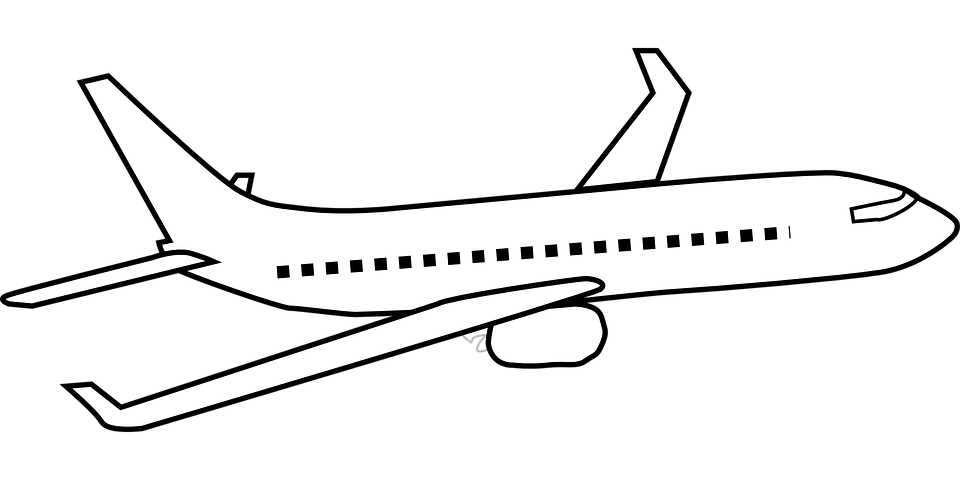 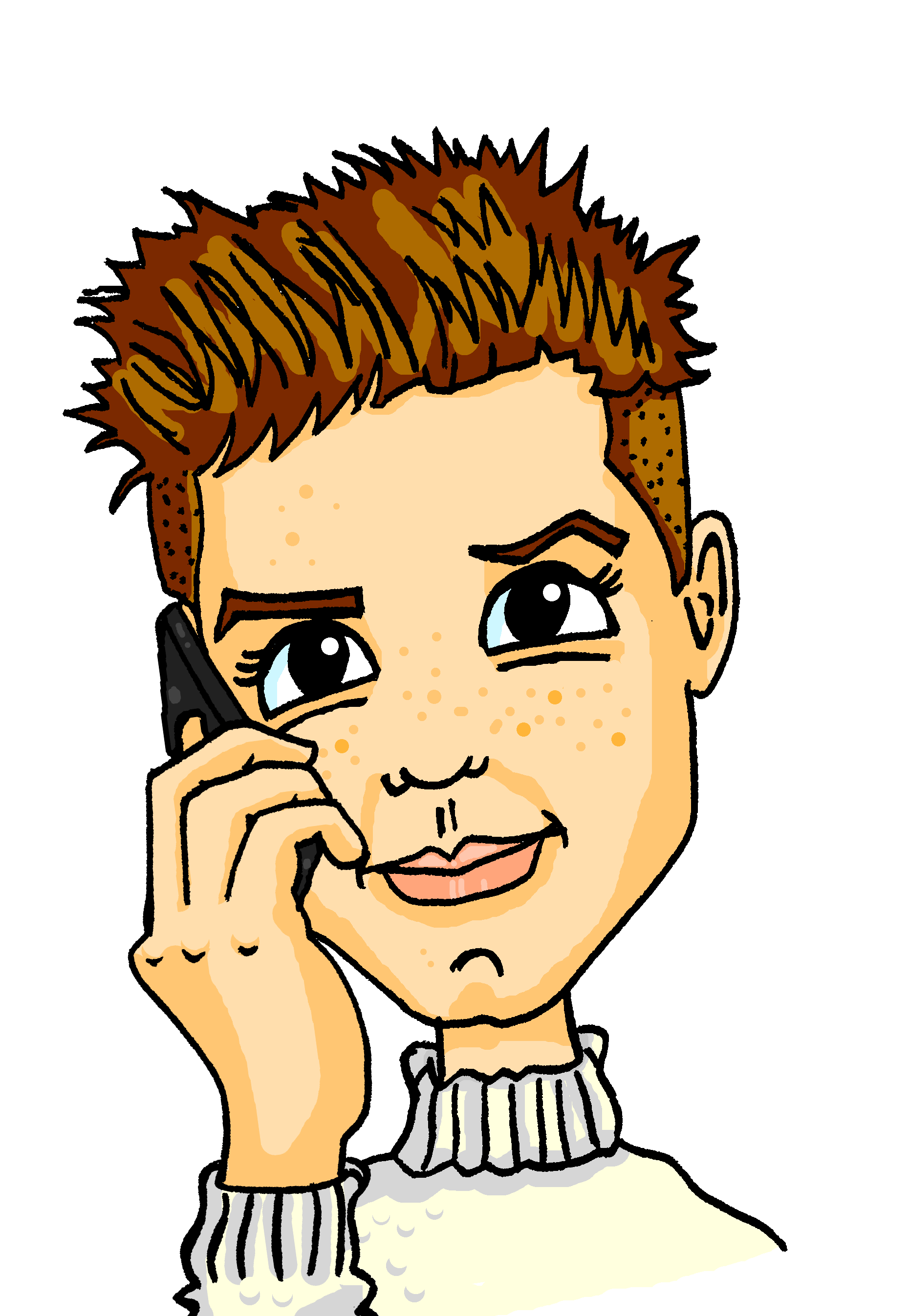 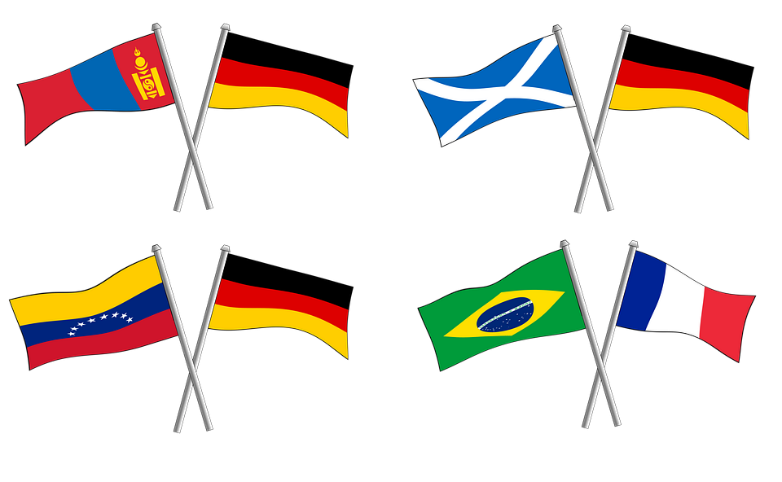 1
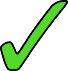 2
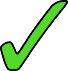 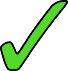 3
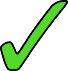 4
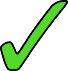 5
6
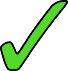 7
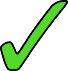 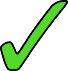 8
[Speaker Notes: Timing: 7 minutesAim: Similar to the above reading task but with added layer of 3rd person (sich). Students identify reflexive and non-reflexive use of verbs and select the correct pronoun (mich, dich, or sich) where appropriate.Procedure:1. Click on audio button 1 to paly the recording with the pronoun or the “blank space” bleeped out. 
2. Students select either mich, dich, sich, or no pronoun needed (where there is a direct object instead of reflexive verb use). 
3. Click for answer tick to appear. 
4. Elicit the whole item – click for words to appear. Double-check that students understand the meaning.
5. Continue for items 2-8. 


Transcript:
1.	Ich fühle [mich] verantwortlich.
2.	Er schaut [   ] aus dem Fenster.
3.	Du sagst, du wäscht [   ] die Bettwäsche?
4.	Ich ziehe [    ] meine Jacke an.
5.	Fühlst du [dich] gut?
6.	Er nennt [   ] die Städte auf dem Reiseplan.
7.	Ich setze [mich] auf den Sitzplatz. 
8.	Er fühlt [sich] müde.
Word frequency (1 is the most frequent word in German): Source:  Jones, R.L. & Tschirner, E. (2019). A frequency dictionary of German: core vocabulary for learners. Routledge]
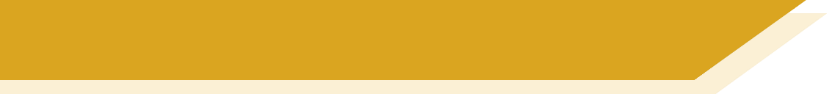 Verbs with prepositions
Grammatik
Many verbs in German (and English) are followed directly by a noun:
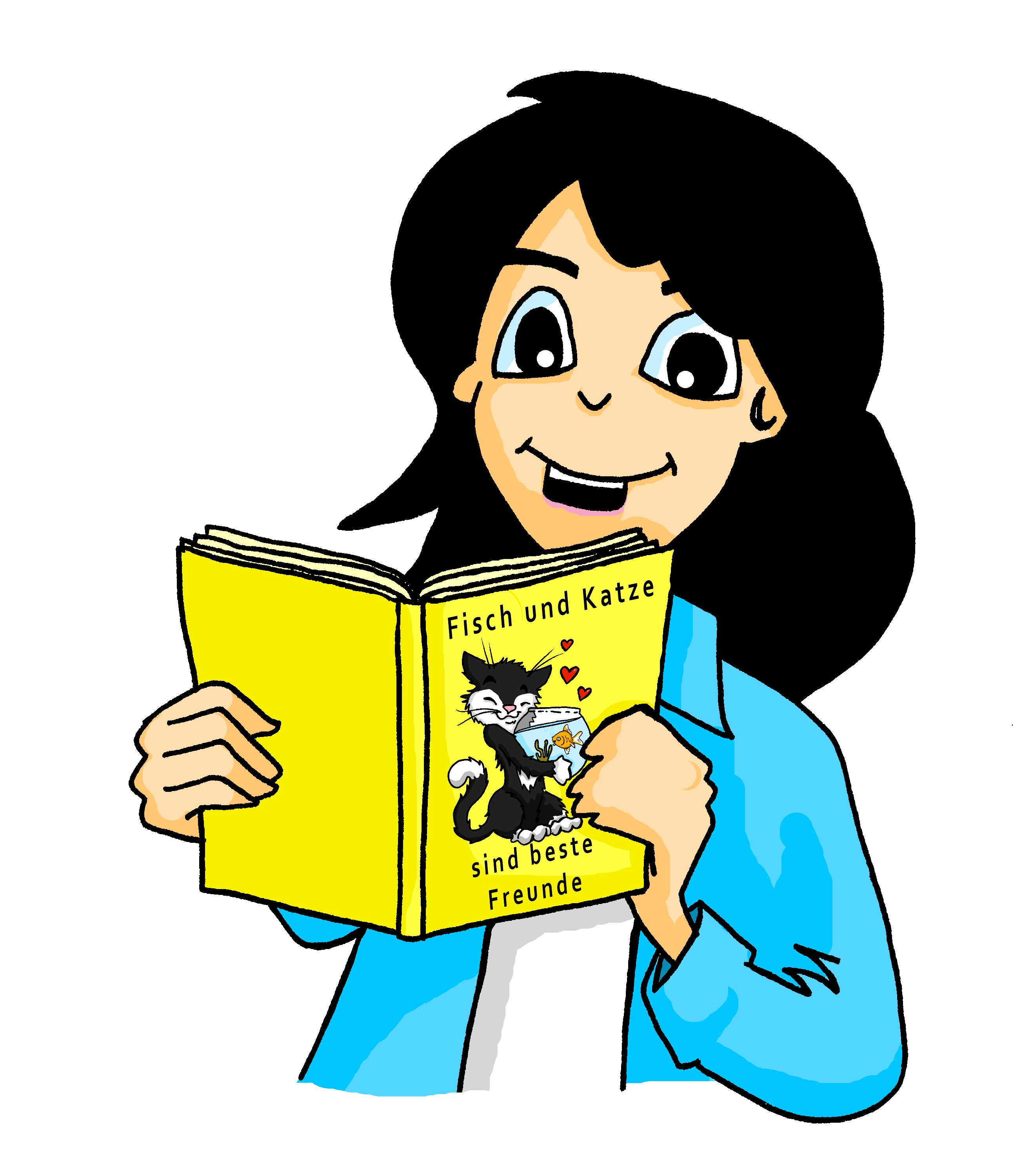 Ich halte das Buch.
I hold / I’m holding the book.
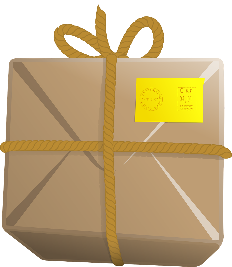 Other verbs need a prepositions to link them to a noun:
Ich warte auf das Buch.
I wait / I’m waiting for/on the book.
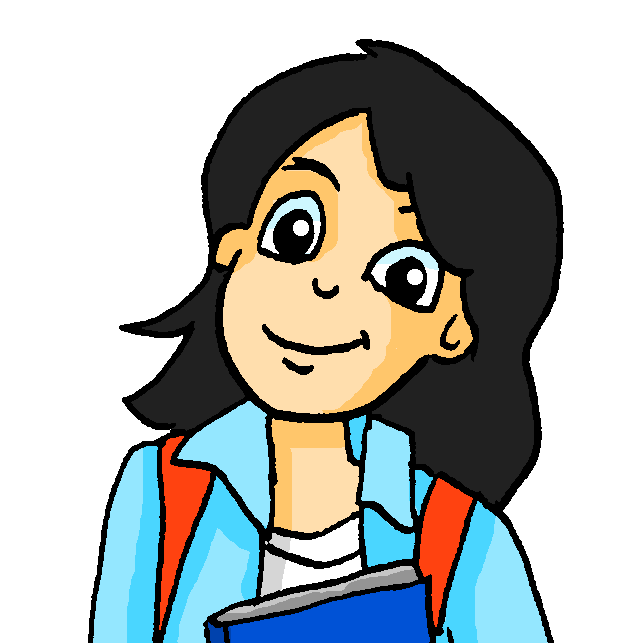 German verbs often use different prepositions from those used in English:
Ich hoffe auf die Ferien.
I hope / I’m hoping for the holidays.
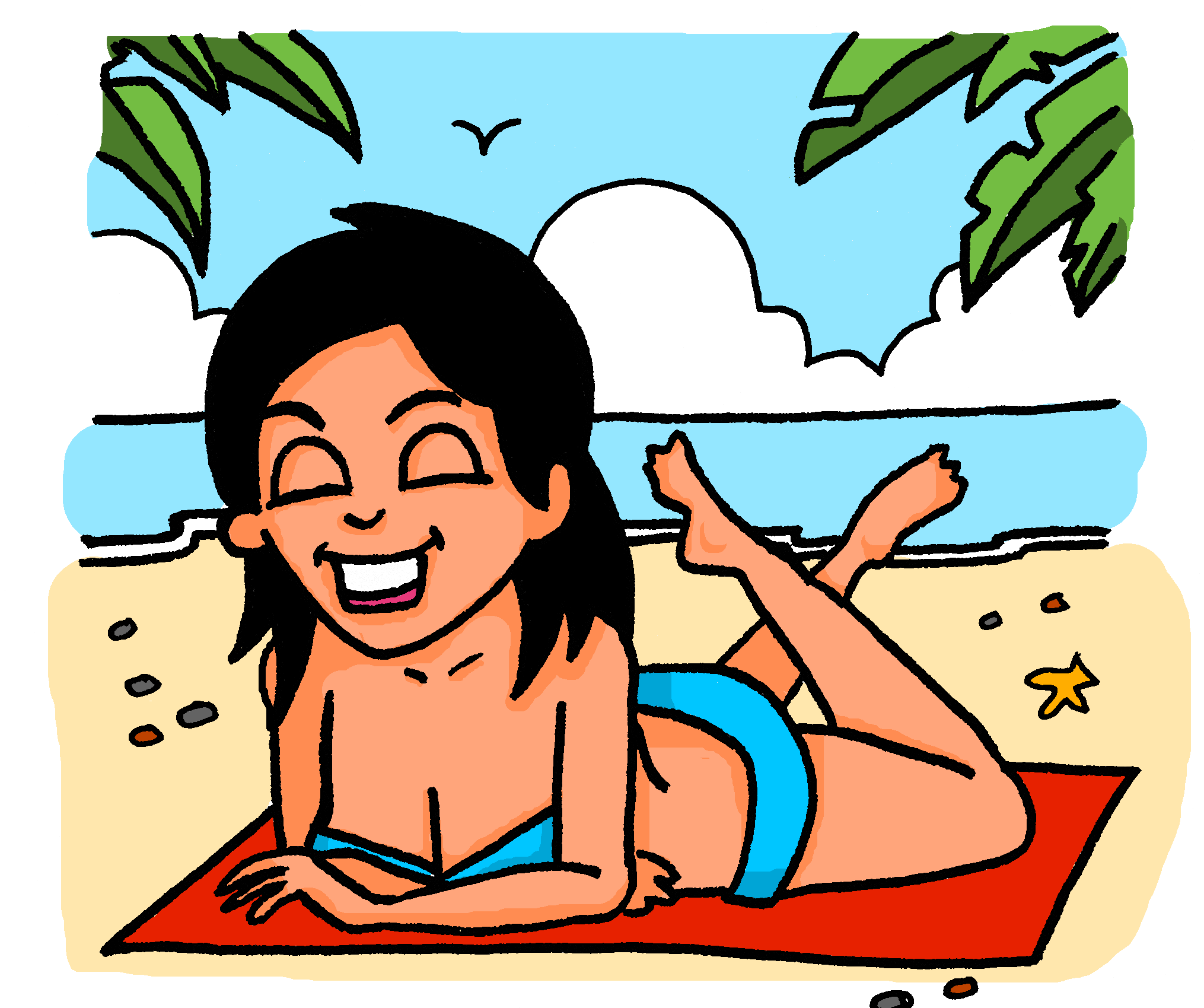 [Speaker Notes: Timing: 2 minutesAim: to introduce the concept of verbs with prepositions.Procedure:1. Click through the animations to present the knowledge.
2. Where appropriate, elicit the English meanings from students.]
Wolfgang freut sich auf Schottland, und schreibt an Alastair. Schreib die Sätze fertig und übersetze. Ist die Preposition anders (a) als auf Englisch?
lesen
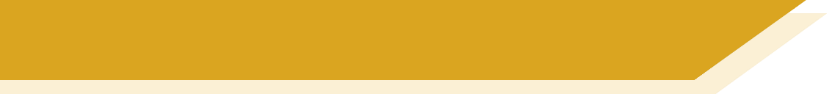 Wolfgang an Alastair
Lieber Alastair,
ich bin so glücklich, dass ich am Austausch mit Schottland teilnehmen kann! Ich interessiere mich für die Landschaft in Schottland, aber die Schule interessiert mich nicht so sehr. Ich freue mich auch besonders auf das Wandern in den Bergen, obwohl du vor schlechtem Wetter gewarnt hast. Ich hoffe trotzdem auf gutes Wetter für den Austausch!
…am Austausch teilnehmen kann.
1. Wolfgang ist glücklich, weil er…
to take part in – (a).
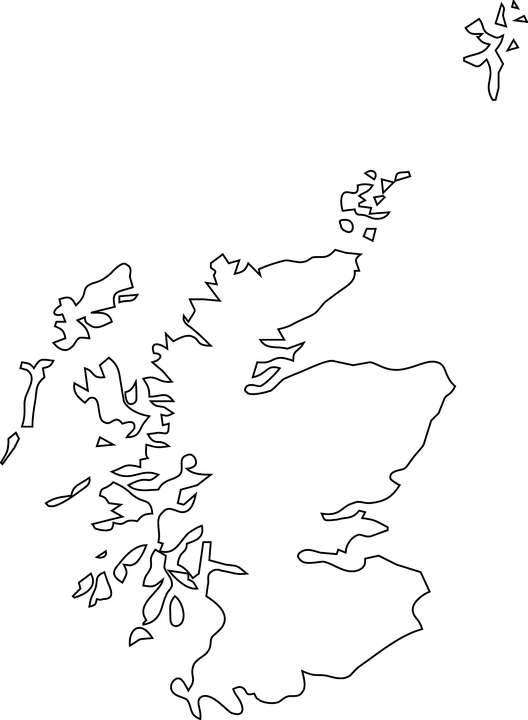 …sich für die Landschaft.
2. Wolfgang interessiert…
to be interested in – (a).
…sich auf das Wandern.
3. Er freut…
to look forward to – (a).
…vor schlechtem Wetter gewarnt.
4. Alastair hat…
to warn about – (a).
5. Wolfgang hofft trotzdem…
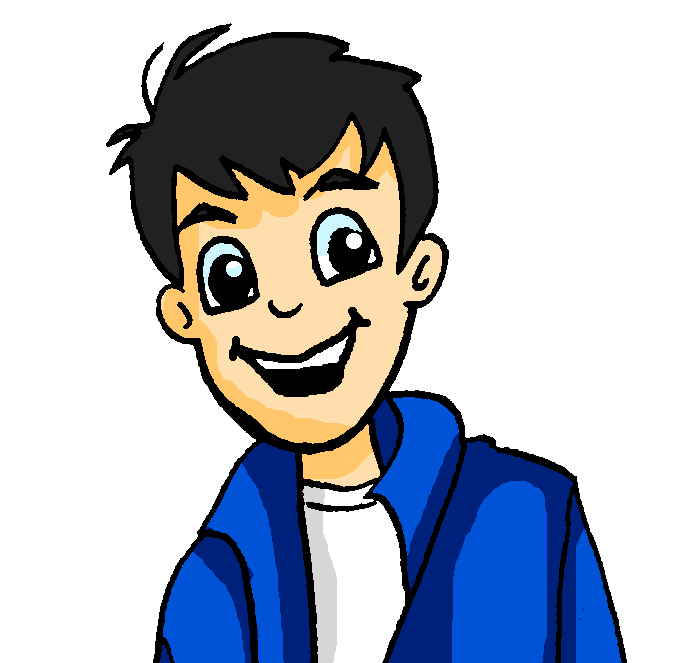 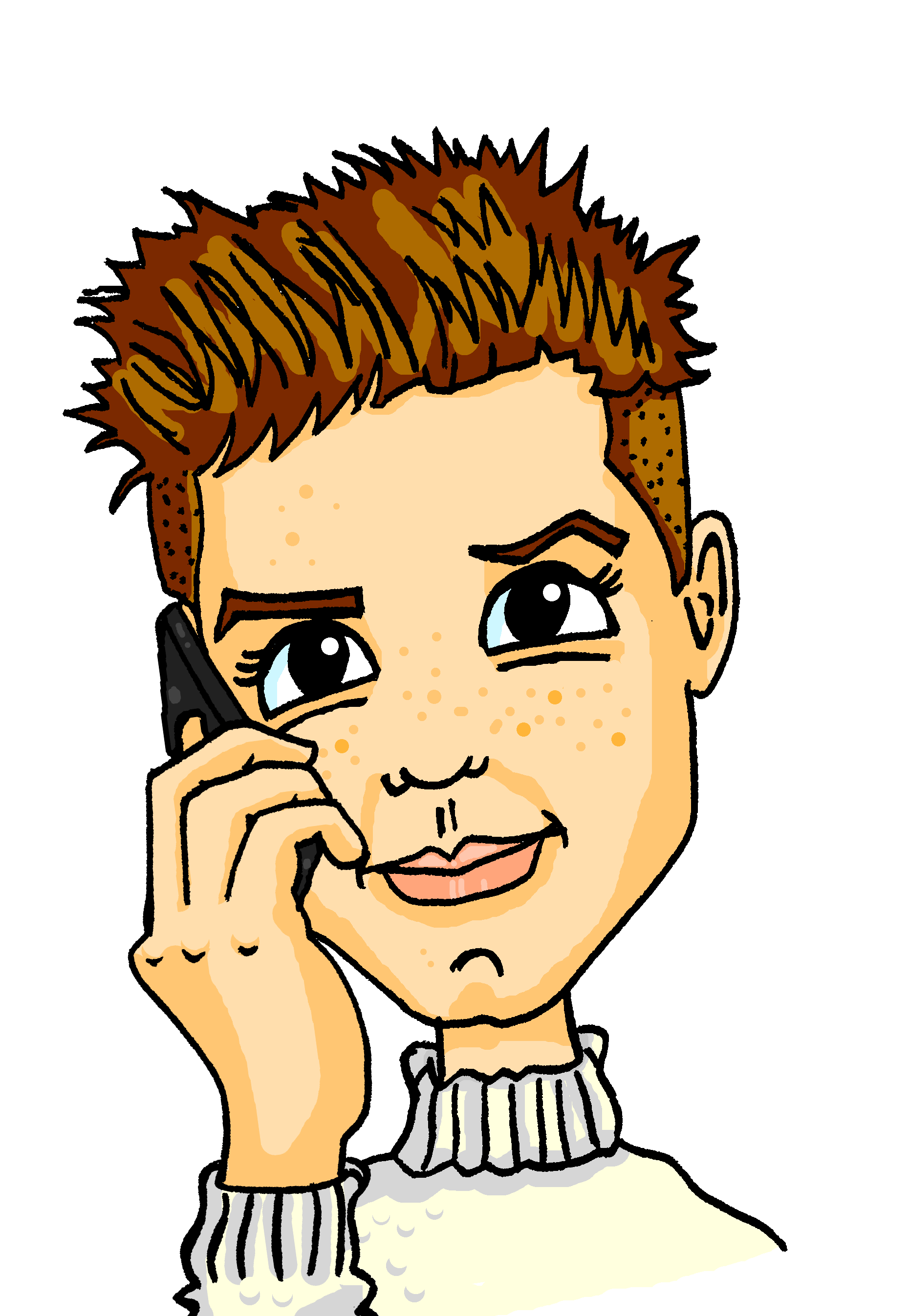 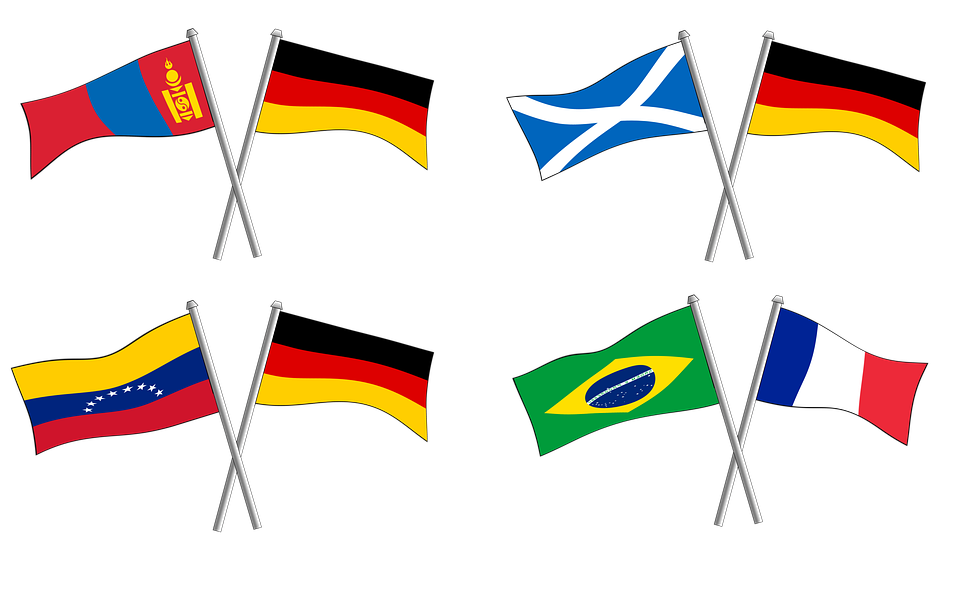 …auf gutes Wetter.
to hope for – (a).
[Speaker Notes: Timing: 9 minutesAim: to practise this week’s vocabulary in the context of this lesson (German school trip (exchange) to Scotland).Procedure:1. Students read Wolfgang’s letter/email to Alastair. 
2. Students complete sentences 1-5 in German. 
3. Click for correct sentence ending to appear for item 1. 
4. Students identify the noun + preposition in the sentence ending and translate it. They write “a” (for anders) if the preposition used in German is different from the one used in English.
(Hint: all the prepositions used here are different from English!)

Word frequency (1 is the most frequent word in German): Source:  Jones, R.L. & Tschirner, E. (2019). A frequency dictionary of German: core vocabulary for learners. Routledge]
Ein Schulaustausch
Verbs with prepositions an, auf, für, vor
Revisit [-g-] [-g] [-ig]
Y9 German 
Term 3.1 - Week 5 - Lesson 56
Heike Krüsemann / Rachel Hawkes
Artwork: Steve Clarke

Date updated: 12 / 10 / 21
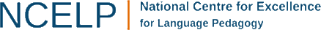 [Speaker Notes: Artwork by Steve Clarke. All additional pictures selected are available under a Creative Commons license, no attribution required.
Native-speaker teacher feedback provided by Stephanie Cross.

Learning outcomes (lesson 2):
Consolidation of SSC [-g-] [-g] [-ig]
Introduction of verbs with prepositions an, auf, für, vor, reflexive and non-reflexive use

Word frequency (1 is the most frequent word in German): 
9.3.1.5 (introduce) hoffen (auf) [689] interessieren [631] (sich) interessieren (für) [631] sich freuen (auf) [589] warnen (vor) [1337] Autor [723] Druck [558] Erfolg [541] Interview [931] Rede [759] morgen [752]
9.3.1.1 (revisit) ausgehen [483] begrüßen [1690] teilnehmen [1714] durfte, durftest [143] sollte, solltest [60] Bank2 [543] Lauf [1377] Müll [4506] Projekt [720] Zweck [1604] lokal [1981] sauber [2026]
9.1.2.6 (revisit) dich2 [217] mich2 [65] sich [14] anziehen [1436] fühlen [394] halten [155] nennen [191] waschen [2315] Bett [659] Stuhl [1661]  verantwortlich [1042] gerade [159] 

Source:  Jones, R.L & Tschirner, E. (2019). A frequency dictionary of German: Core vocabulary for learners. London: Routledge.

The frequency rankings for words that occur in this PowerPoint which have been previously introduced in NCELP resources are given in the NCELP SOW and in the resources that first introduced and formally re-visited those words. 
For any other words that occur incidentally in this PowerPoint, frequency rankings will be provided in the notes field wherever possible.]
Sag die Wörter.
hören
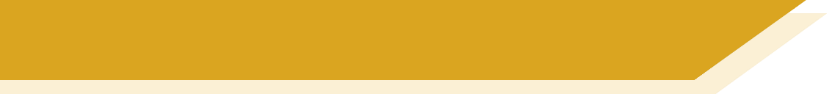 Phonetik [–ig]
Remember that German [-ig] usually occurs at the end of a word.  Whether you pronounce it with [ch] as in Germany or [k] as in Austria, you don’t use your vocal chords.
However, adding additional letters to adjectives ending in [-ig] changes its sound to a voiced [g].
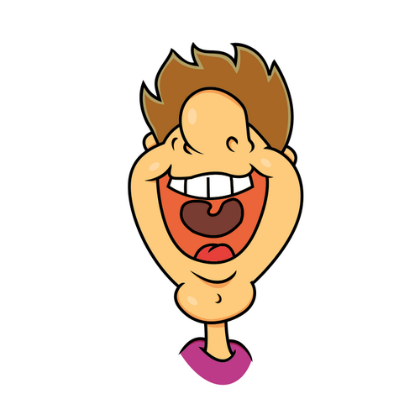 Compare:
Das ist richtig!
1
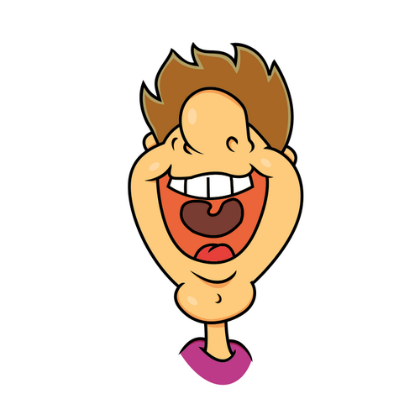 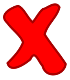 Das ist eine richtige Antwort!
2
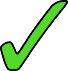 [Speaker Notes: Timing: 30 secondsAim: to recap the difference between [-ig] and [-ig-] and prepare students for the next practice task.]
Person A
hören / schreiben
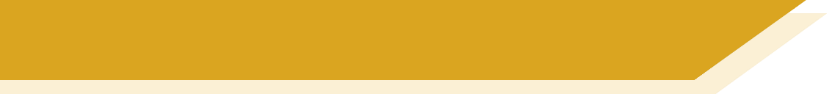 Phonetik 1
Person A liest 1-4, Person B dreht sich um und schreibt auf.
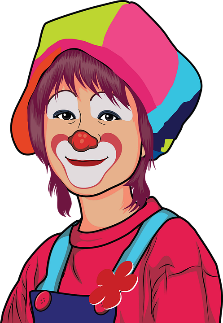 1. Ach, dieser Film ist sehr blutig. Ich will keinen blutigen Film sehen.
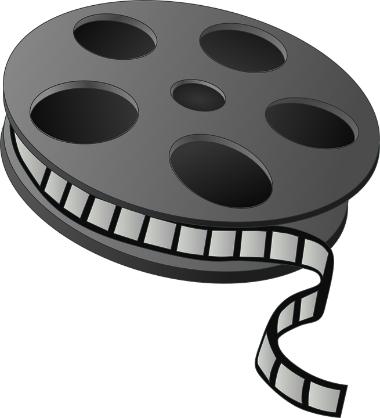 2. Ha ha! Sehr witzig!Du bist ein witziger Mensch.
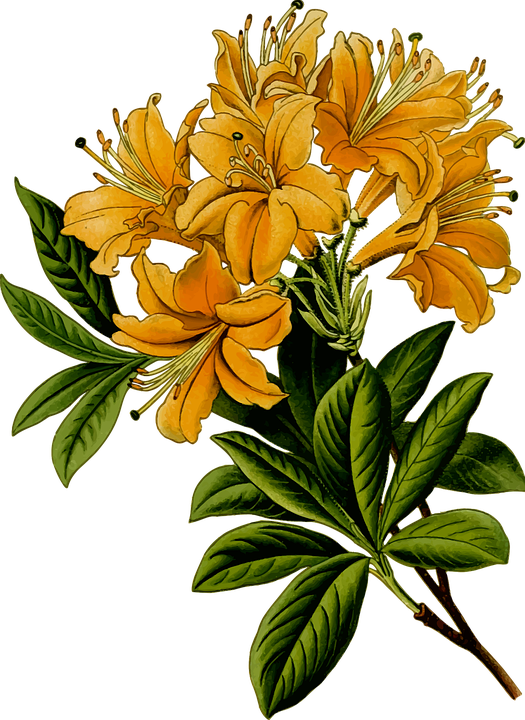 4. Ich muss diese Woche für wichtige Tests lernen. Der Deutschtest ist ganz besonders wichtig!
3. Die Blumen für Alastairs Eltern haben Wasser nötig. Ich bringe ihnen das nötige Wasser.
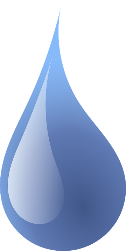 [Speaker Notes: Timing: 8 minutes (two slides) – slide 1 of 2Aim: to practise this week’s Phonics focus in a paired read-aloud and transcription task.Procedure:1. Explain the task: Person A reads his/her four messages to Person B who is turned away from the board.  Person B transcribes the messages.  Then a 2nd slide with 4 x more messages to be transcribed as students swap roles. NB: the Phonics words (-g, -g-, -ig) are unknown words but that the other words in the sentences are all known, so that when the partner turns round to compare answers, an additional step is for the pair to work out what they think each adjective means.
2. Once Person B has turned away from the board, click for the messages to appear. Person A reads the messages and Person B transcribes.
3. When all four messages have been transcribed by Person B, they turn round again. Click on each speech bubble to play the recording, for checking. 
4. The pair then discuss what they think the unknown words might mean. 
5. Now click for the next slide, where students swap roles. 


Word frequency (1 is the most frequent word in German): 
blutig [4410] lebendig [2314] nötig {1038] witzig [4500] Source:  Jones, R.L. & Tschirner, E. (2019). A frequency dictionary of German: core vocabulary for learners. Routledge]
Person B
hören / schreiben
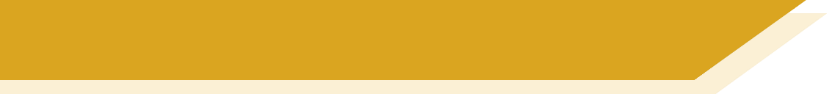 Phonetik 2
Person A liest 1-4, Person B dreht sich um und schreibt auf.
2. Aber obwohl er winzig ist, ist er mutig. Toll, du winziger mutiger Hund!
1. Alastairs Hund  ist so winzig! Ich liebe so winzige Hunde.
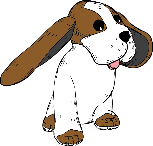 3. Künftig will ich auch einen Hund haben. Mein künftiger Hund wird Fiffi heißen.
4. Winzige und mutige Hunde gibt es nicht so häufig. Häufiger sind große und mutige Hunde!
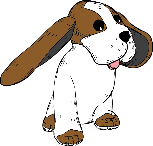 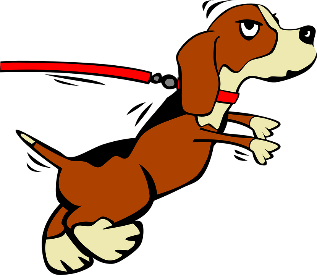 [Speaker Notes: slide 2 of 2

Aim: to practise this week’s Phonics focus in a paired read-aloud and transcription task.Procedure:1. Explain the task: Person A reads his/her four messages to Person B who is turned away from the board.  Person B transcribes the messages.  Then a 2nd slide with 4 x more messages to be transcribed as students swap roles. NB: the Phonics words (-g, -g*) are unknown words but that the other words in the sentences are all known, so that when the partner turns round to compare answers, an additional step is for the pair to work out what they think each adjective means.
2. Once Person B has turned away from board, click for the messages to appear. Person A reads the messages and Person B transcribes.
3. When all four messages have been transcribed by Person B, they turn round again. Click on each speech bubble to play the recording, for checking. 
4. The pair then discuss what they think the unknown words might mean. 

Word frequency (1 is the most frequent word in German): 
künftig [2332] mutig [3812] vorsichtig [1641] winzig [2219] Source:  Jones, R.L. & Tschirner, E. (2019). A frequency dictionary of German: core vocabulary for learners. Routledge]
sprechen / schreiben
1. Sag die Wörter laut.
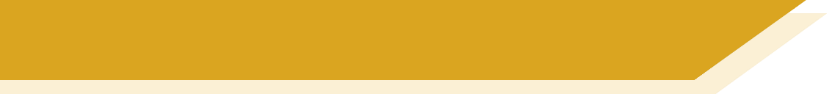 Wie sagt man das?
2. Schreib die Wörter schnell auf.
sauber
anziehen
der Müll
rubbish
bank, bench
clean
to put on
die Bank
teilnehmen
das Interview
waschen
interview
to take part
to greet
to wash
begrüßen
der Autor
der Erfolg
die Rede
talk, speech
author
you were allowed
success
durftest
lokal
ausgehen
sich freuen (auf)
to look forward to
purpose, cause
der Zweck
to go out
local
[Speaker Notes: Timing: 5 minutes

Aim: to practise oral and then written production of this week’s new vocabulary and four previously taught words.

Procedure:
1. Click to start. The first box spins.
2. Students call out the German for that box before it stops spinning.
3. The German appears.
4. Repeat until all German words have been revealed.5. Repeat the task, this time writing the German each time.]
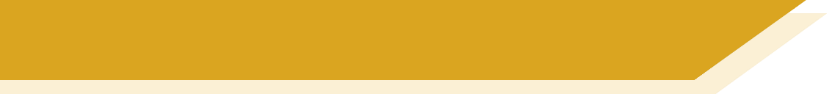 Verbs with prepositions
Grammatik
In R2 only the masculine article changes:der  den |ein  einen
Prepositions may change the article that follows.
Verbs + für are always followed by R2 (accusative):
I’m interested in the author.
Ich interessiere mich für den Autor.
Verbs + auf are usually followed by R2 (accusative):
I’m looking forward to the visit.
Ich freue mich auf den Besuch.
In R3 all articles change:
der/das  dem | ein  einem
Verbs + vor are always followed by R3 (dative):
Ich warne vor dem Druck.
I’m warning about the pressure.
die  der |eine  einer
Verbs + an are often followed by R3 (dative):
I’m taking part in the talk.
Ich nehme an der Rede teil.
Don‘t forget that an is followed by R2 when there is movement.
[Speaker Notes: Timing: 2 minutesAim: to introduce the concept of verbs with prepositions.Procedure:1. Click through the animations to present the knowledge.
2. Where appropriate, elicit the English meanings from students.]
Mia und Wolfgang sind jetzt in Schottland.
lesen
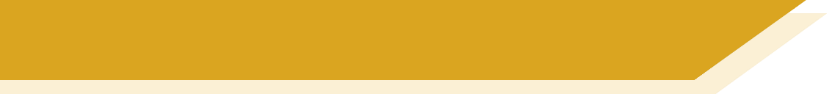 In Schottland
Welcher Satzanfang passt?
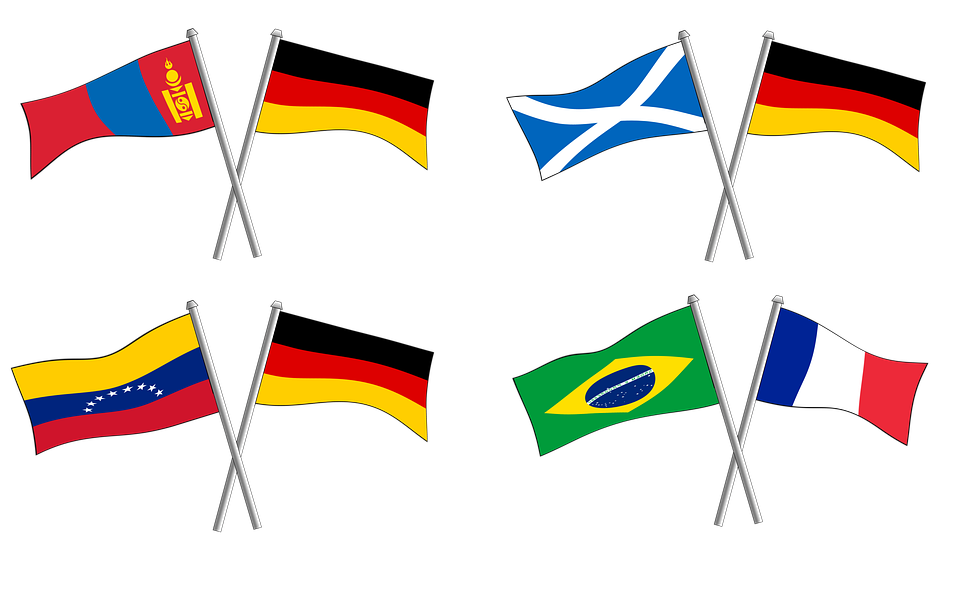 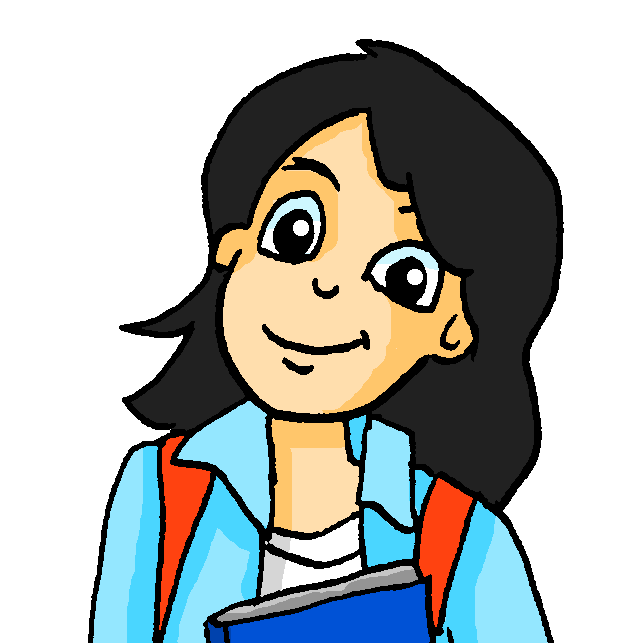 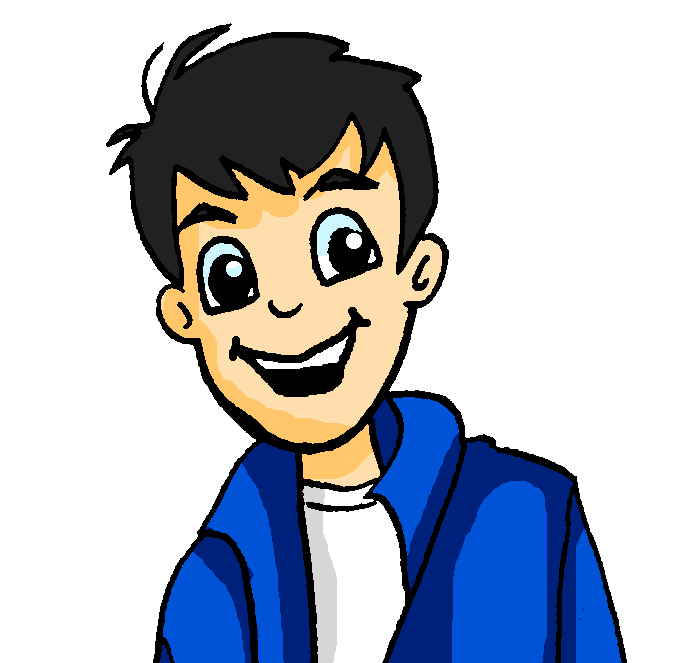 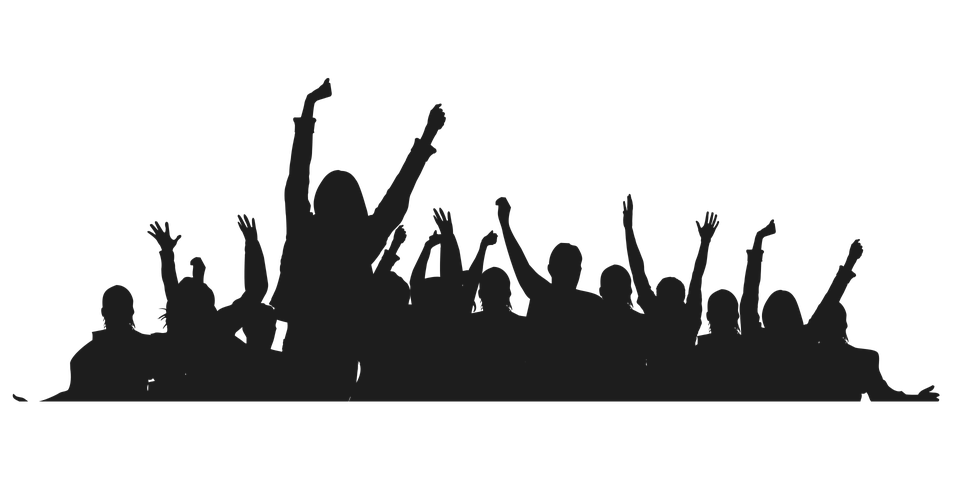 [Speaker Notes: Timing: 6 minutesAim: to identify the correct sentence beginning from the ending – depending on the article of the noun in the sentence ending. Procedure:1. Mia and Wolfgang are now in Scotland. how are they feeling? Based on the article of the noun under “Ende”, students select the correct sentence beginning (either using a R2 or a R3 preposition). 
2. Click for the incorrect sentence beginning to disappear, leaving only the correct one.

Word frequency (1 is the most frequent word in German): Source:  Jones, R.L. & Tschirner, E. (2019). A frequency dictionary of German: core vocabulary for learners. Routledge]
Mia spricht über den Austausch. Hör zu. Ist das Antwort 1 oder 2?
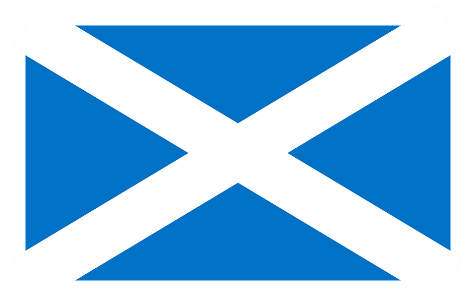 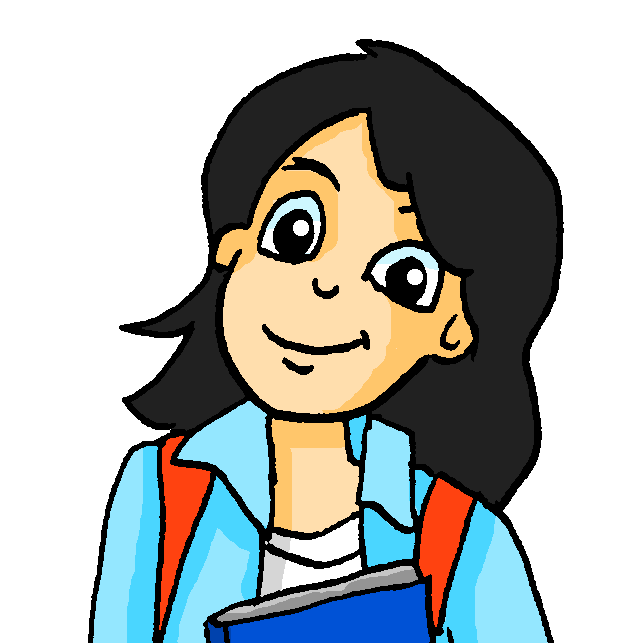 hören
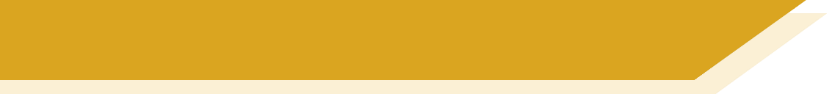 Mia in Schottland
1
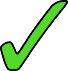 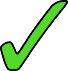 2
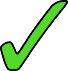 3
4
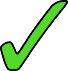 5
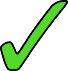 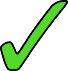 6
7
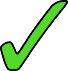 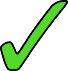 8
[Speaker Notes: Timing: 6 minutesAim: to practise the same language knowledge as the reading above. Here, there is one sentence and the noun and article is bleeped out. Students choose between two answers. Procedure:1. Click on the sound button for item 1 to play the recording. 
2. Students listen and select either Antwort 1 or Antwort 2 – based on the preposition in the first half, and the article in the Antwort. 
3. Click for answer tick to appear. 
4. Click again for words to appear for checking for what was said. 
5. Continue for times 2-8. 


Transcript:
1.  Ich habe Angst vor     [dem Interview]
2. Ich freue mich auf       [die Party]
3. Ich interessiere mich für    [die Landschaft]
4. Ich genieße das Teilnehmen an [ der Gruppenaktivität]
5. Es gibt viel Druck auf [die Lehrerin]
6. Ich bringe ein Geschenk für [die Gastmutter]
7. Ich hänge das Gruppenfoto an [die Wand]
8. Ich warte auf die Gruppe vor [dem Schwimmbad].
 
Word frequency (1 is the most frequent word in German): Source:  Jones, R.L. & Tschirner, E. (2019). A frequency dictionary of German: core vocabulary for learners. Routledge]
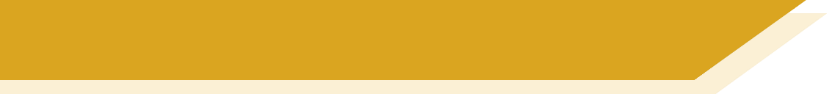 Fragen an die deutschen Schüler
schreiben
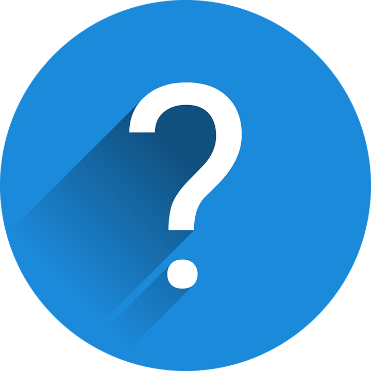 Die Austauschschüler sind alle zusammen in Alastairs Schule. Die schottischen Schüler stellen Fragen auf Deutsch. 
Schreibe deine eigenen Fragen, oder benutze die Hilfe 1-8.
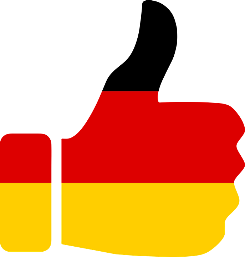 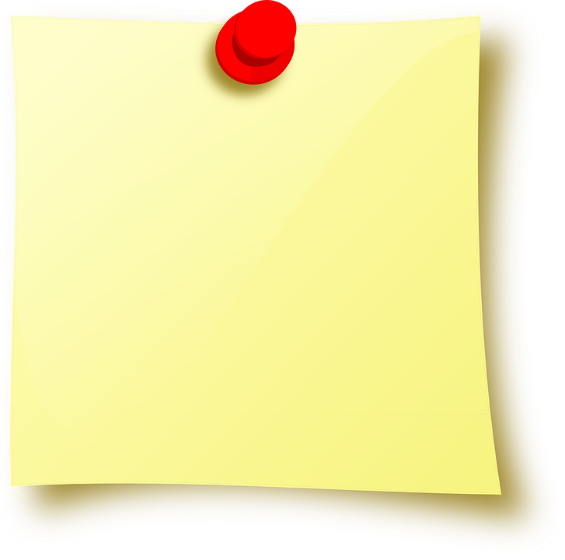 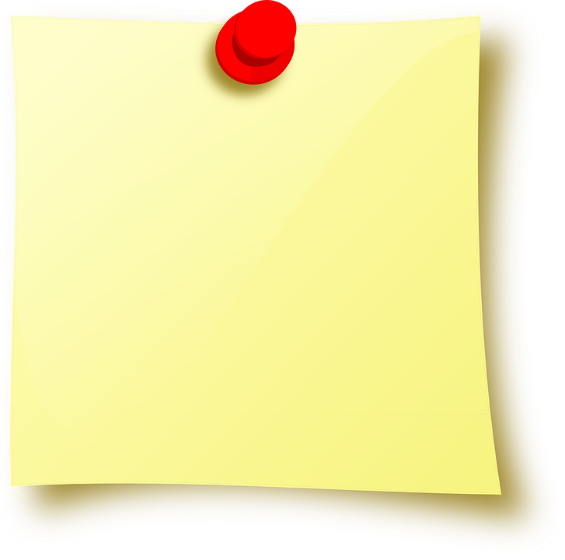 1. Are you interested in the environment?
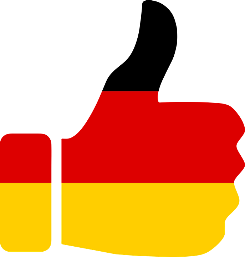 2. Are you afraid of the sea?
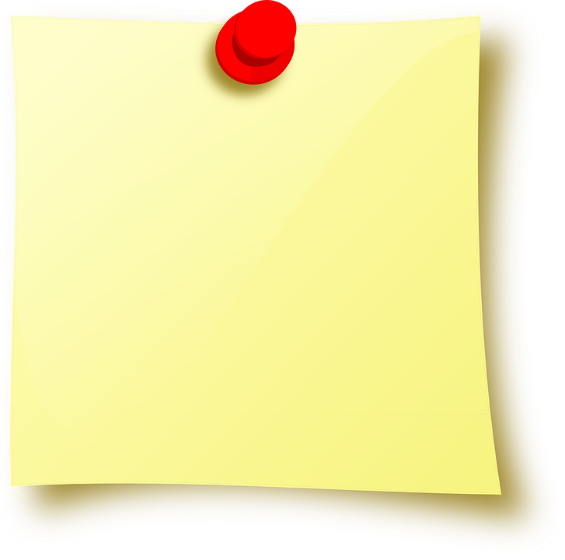 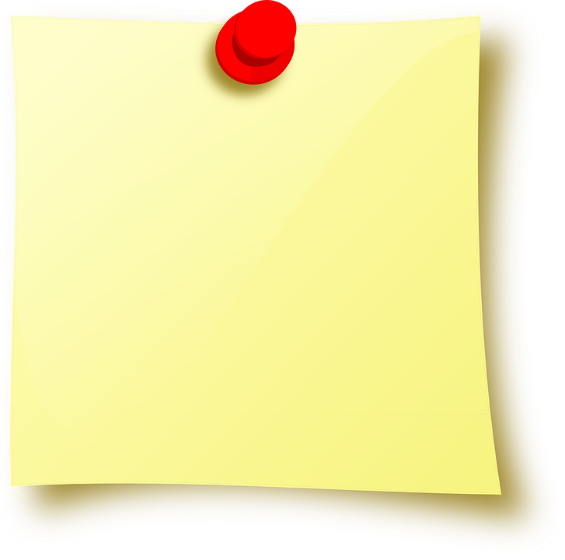 8. Are you warning about the bad weather?
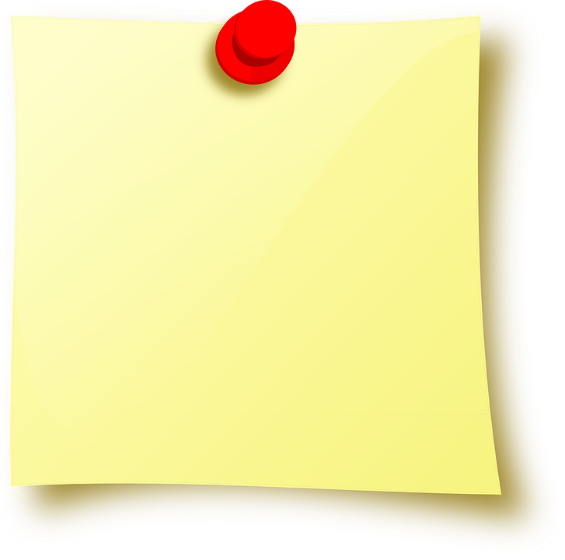 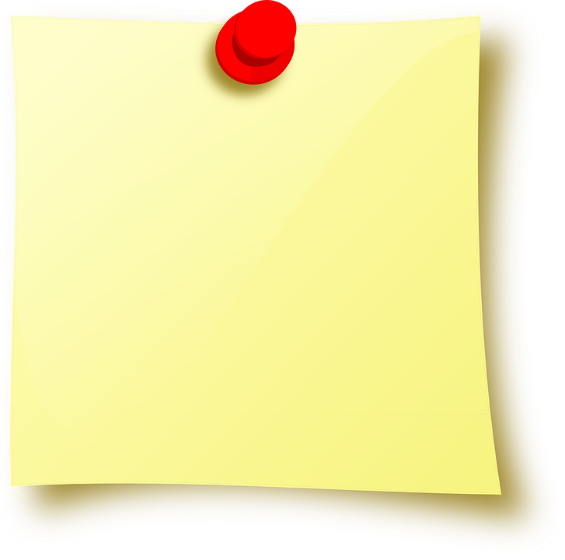 6. Are you waiting for the holidays?
3. Are you looking forward to the party?
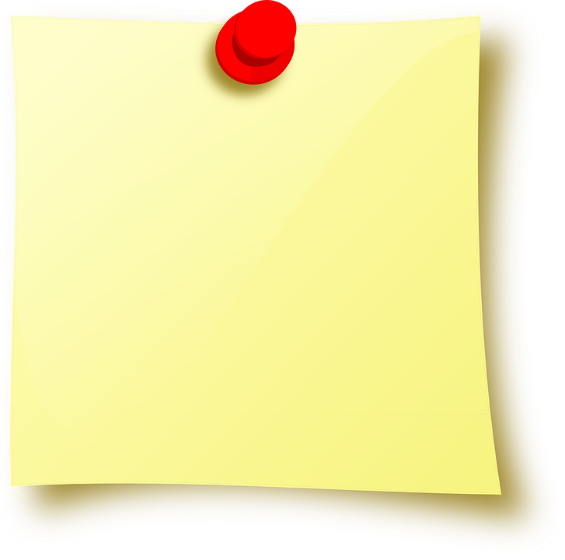 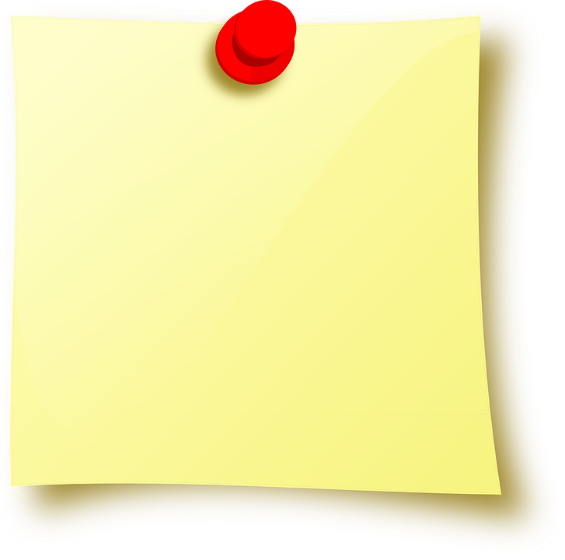 4. Are you taking part in the run?
5. Are you bringing a present for your partner?
7. Are you hoping for good grades?
[Speaker Notes: Timing: 10 minutesAim: to practise the use of verbs with prepositions in the written modality (by writing questions). Procedure:1. Students write eight yes/no questions each. They can use their own ideas or they can use the prompts on the post-it notes. 

Word frequency (1 is the most frequent word in German): Source:  Jones, R.L. & Tschirner, E. (2019). A frequency dictionary of German: core vocabulary for learners. Routledge]
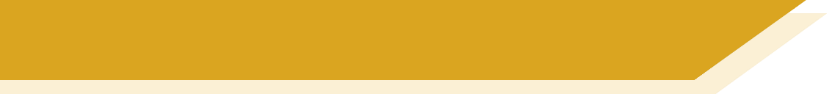 Fragen an die deutschen Schüler
sprechen
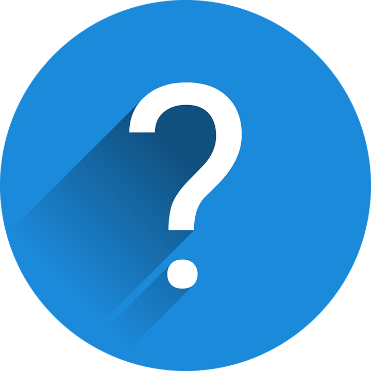 Benutze deine Notizen und stelle deinen Mitschülern* acht Fragen.
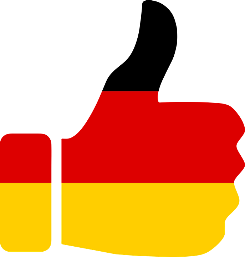 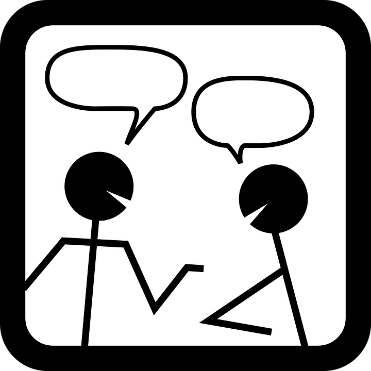 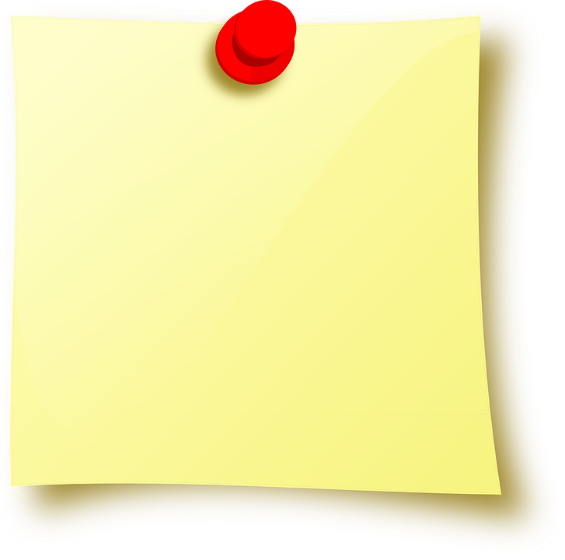 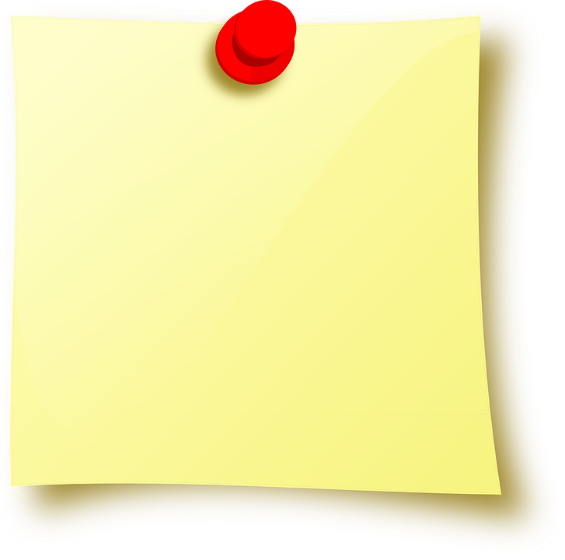 1. Are you interested in the environment?
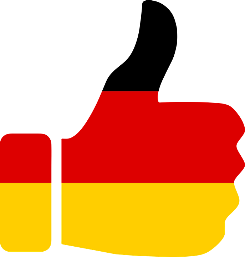 2. Are you afraid of the sea?
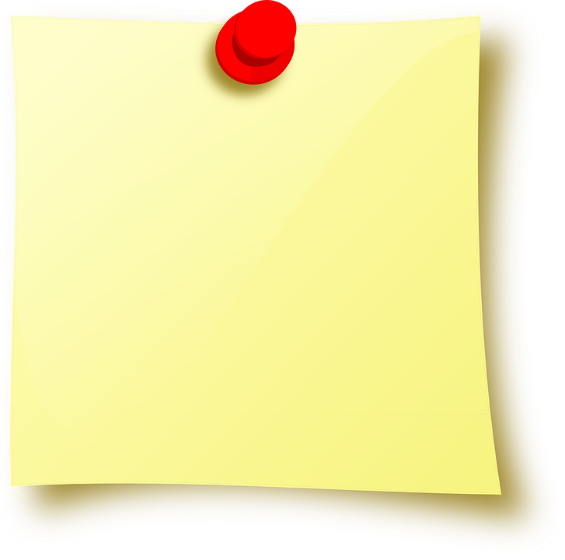 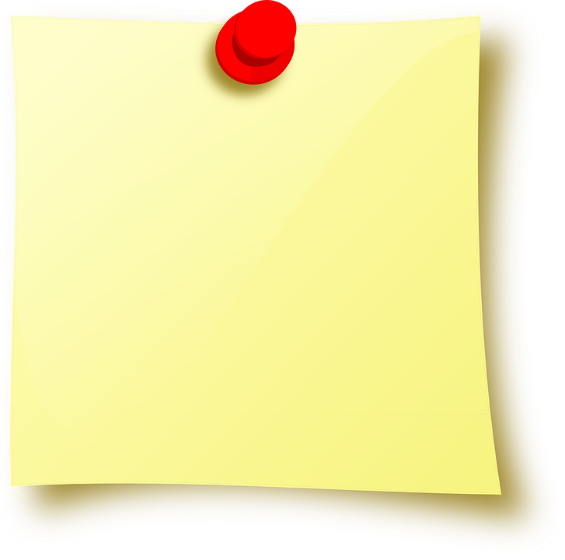 8. Are you warning about the bad weather?
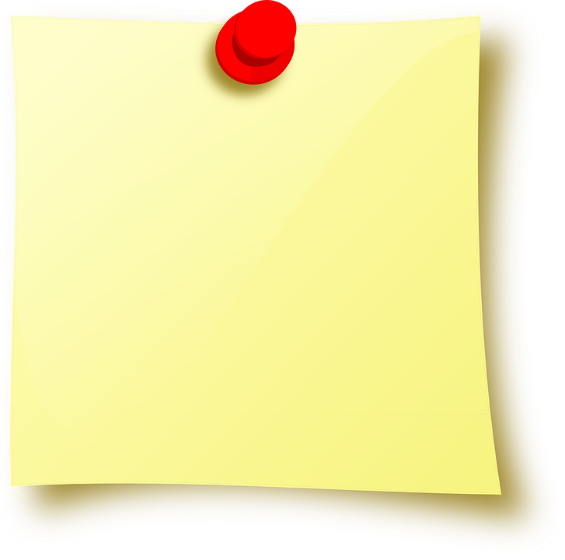 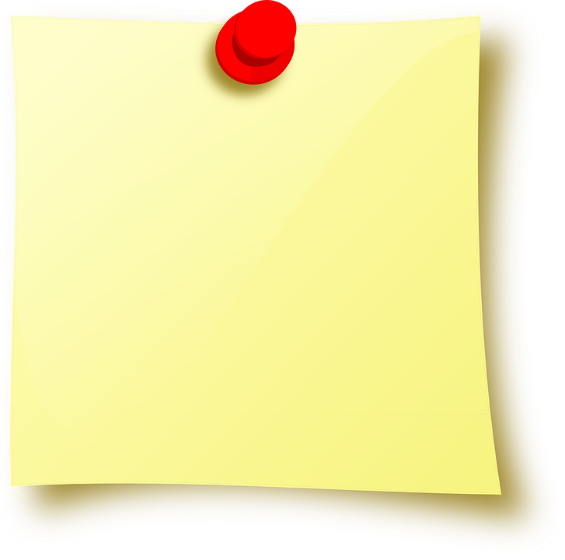 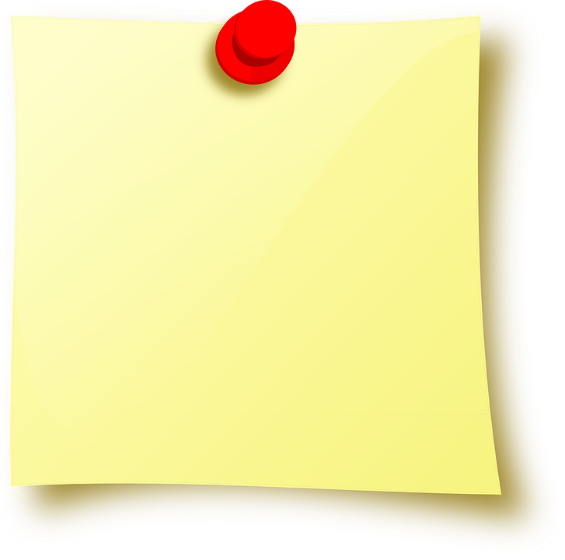 6. Are you waiting for the holidays?
3. Are you looking forward to the party?
5. Are you bringing a present for your partner?
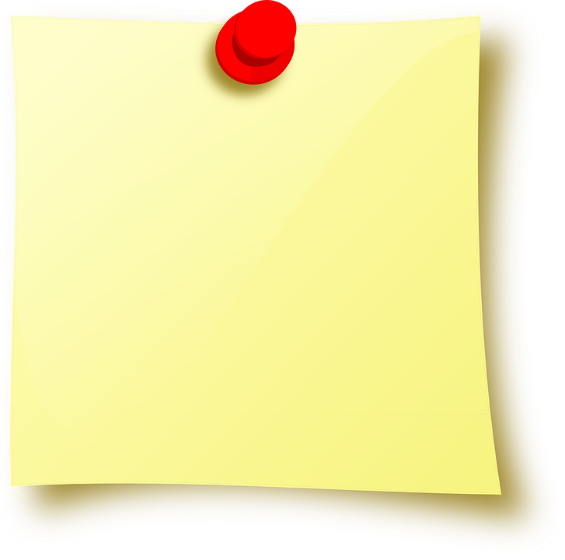 4. Are you taking part in the run?
7. Are you hoping for good grades?
Mitschüler — other students in your class
[Speaker Notes: Timing: 10 minutesAim: to role play the conversations prepared in the written task above. Procedure:1. Students could go round the round the room talking to multiple others asking / answering at least 8 questions, or work in pairs. 

Word frequency (1 is the most frequent word in German): Source:  Jones, R.L. & Tschirner, E. (2019). A frequency dictionary of German: core vocabulary for learners. Routledge]
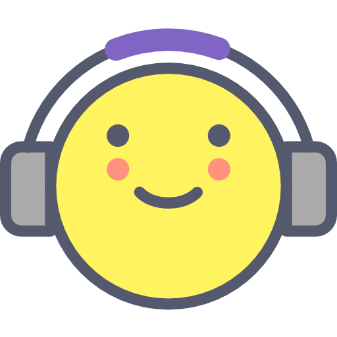 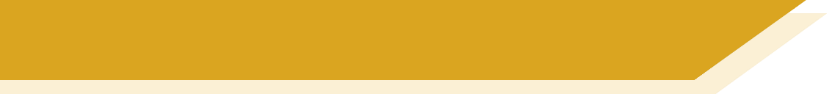 Hausaufgaben
Vocabulary Learning Homework (Y9, Term 3.1, Week 6)
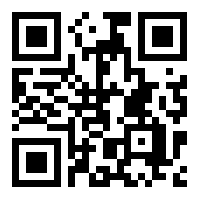 Audio file QR code:
Audio file
Student worksheet
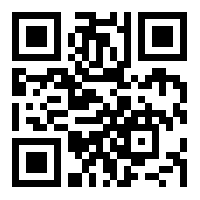 Quizlet QR code:
Quizlet link
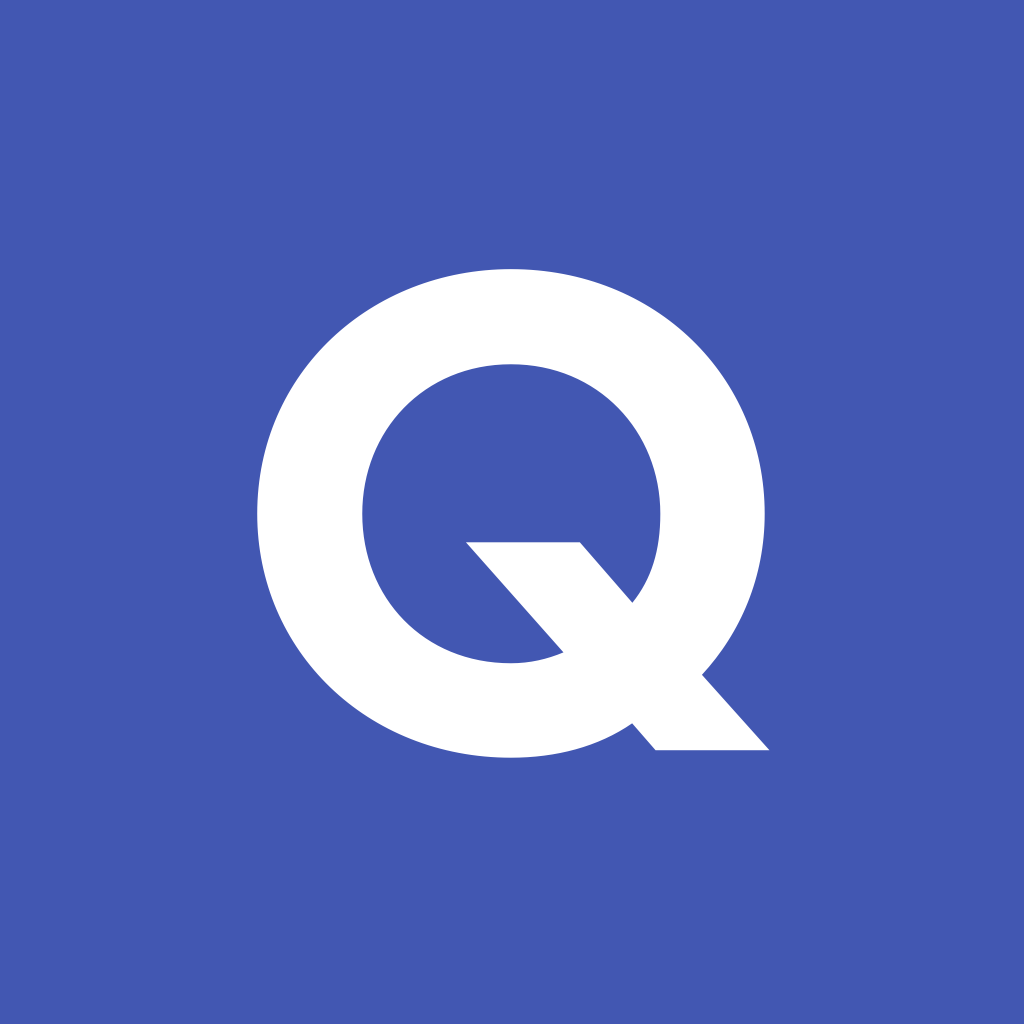 In addition, revisit:		Term 3.1 Week 3
				Term 1.2 Week 7
[Speaker Notes: Student worksheet answers: https://resources.ncelp.org/concern/resources/z029p609k?locale=en]